Практика применения EMV-технологий в России и мире
О EMV
Чип – это микрокомпьютер  на одном кристалле (смарт-карта)

EMV карта – это карта со встроенным чипом

Сейчас используются гибридные карты
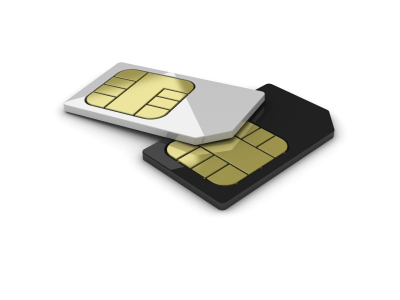 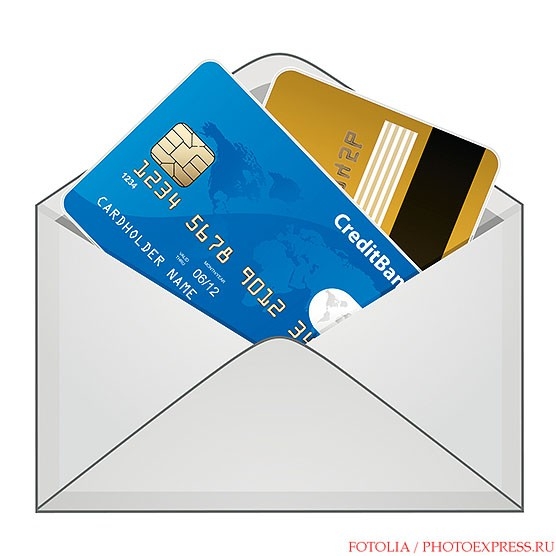 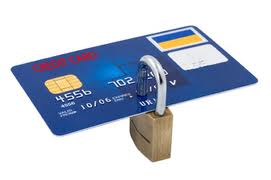 О EMV
Регуляторы:
Банк России
Платежные системы
Компания EMVCo, LLC
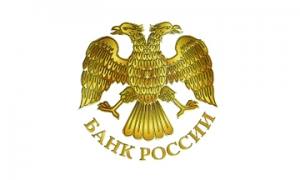 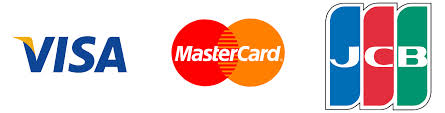 Документы:
Стандарт EMV 
Правила платежных систем
ФЗ-161 «О НПС»
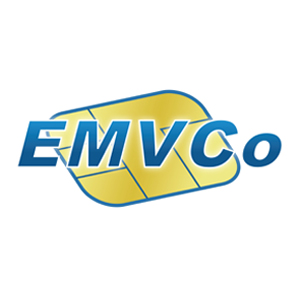 Почему ЧИП безопасней?
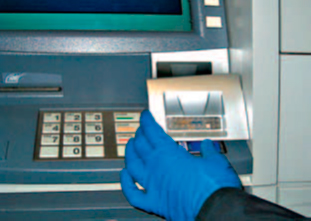 Не выполнимы:
Скимминг 
Поддельные ATM/POS
Украденные и Потерянные карты 
(по PIN транзакциям)
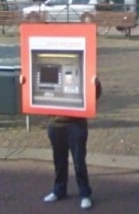 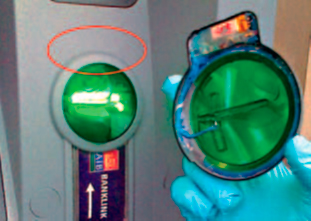 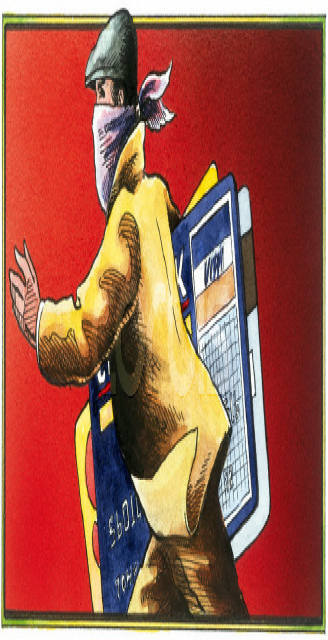 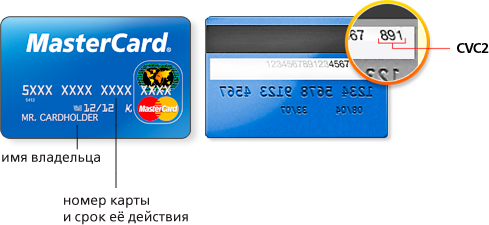 Актуальны, как и прежде:
CNP - угрозы 
Недоставленные карты
Траппинг
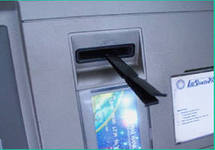 Статистика внедрения EMV в России
Источник: 
Банк России, 2013 год
2011 год - Выпуск Стандарта версии 4.3
2001 год - Выпуск Стандарта версии 4.1
1999 год - Создание Компании EMVCo
1996 год - Первые спецификации EMV
EMV-технологии в России к 2016 году?
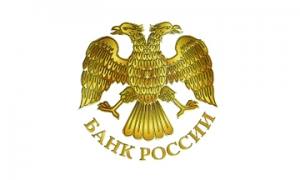 Глава Департамента регулирования расчетов ЦБ РФ Роман Прохоров в сентябре 2013 заявил о  планах установить дату, с которой обязательно будет оснащать карты чипом:
«…..Планируем установить дату, которая была бы понятна и приемлема для участников рынка, ориентировочно это 2015-16 годы, скорее ближе к 16-му»
Источник: http://bankir.ru
СтатистикаУровень мошенничества «Подделка карт»
Россия
Россия
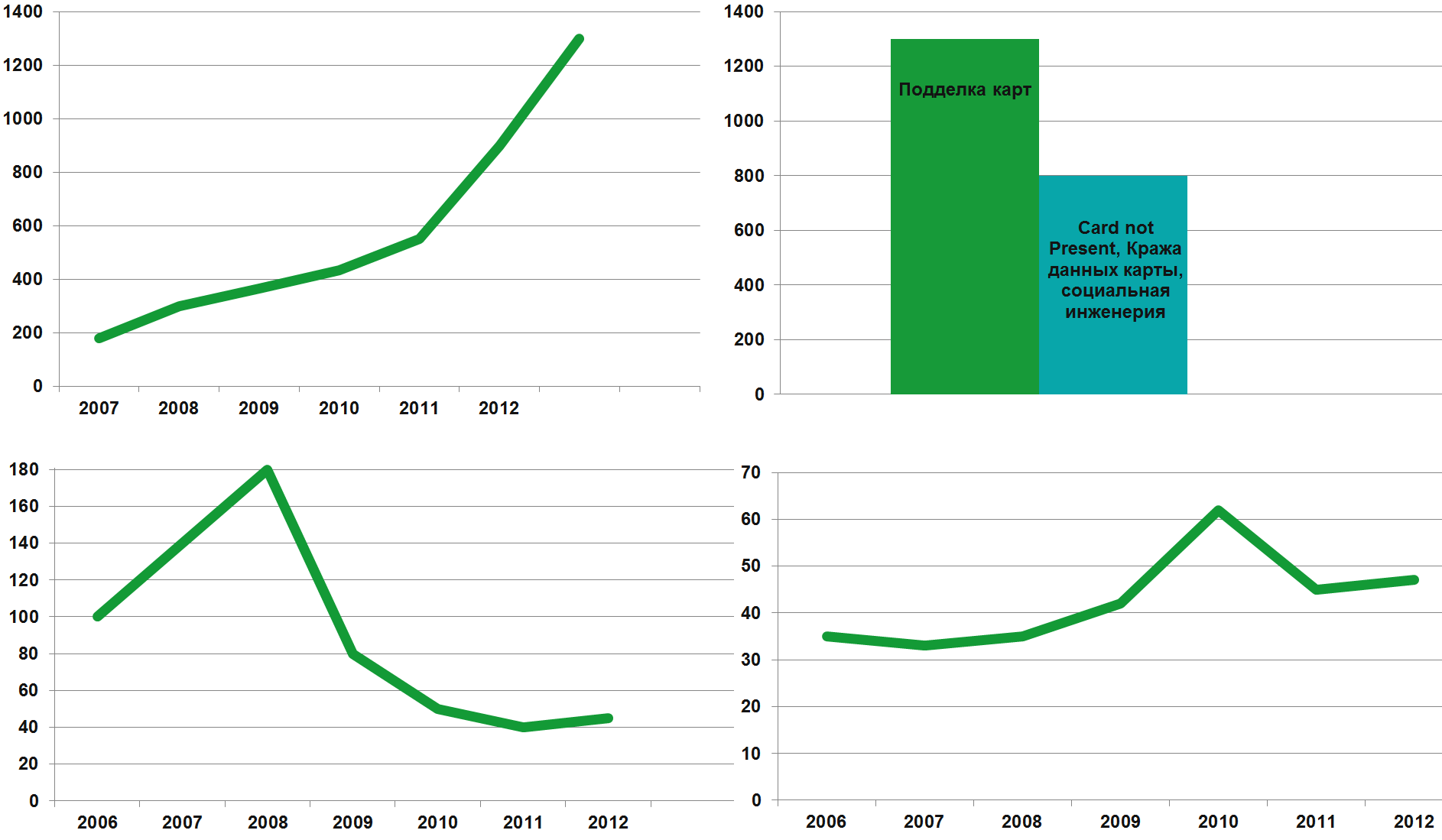 Млн, рублей
Млн, рублей
2012
Великобритания
Германия
Млн, евро
Млн, фунтов
Источник: http://www.fico.com/
Чиповые карты в США
Chip Liability Shift для региона США только с 2016 года?



POS принадлежат мерчантам

Высокий уровень внедрения карт

Развитие NFC, мобильных технологий

США не перейдут на чип?
Скимминг в России
Обналичивают в США
Liability Shift 
не работает
Чиповые карты в США
Скимминг в России
Обналичивают в США
Liability Shift 
не работает
Скимминг в России
Обналичивают в США
Liability Shift 
не работает
Антифрод
система
Отслеживание нестандартного поведения 
Отслеживание операций на крупные суммы
Ограничения по региону действия карты
Лимиты на суммы операций вне домашнего региона
Внедрение
Направления работы
Работа с платежной 
системой
Работа с поставщиками оборудования, услуг
Реализация в Банке EMV – технологии
Срок миграции от 1 года
Практика Банка Возрождения по безопасной конфигурации EMV операций
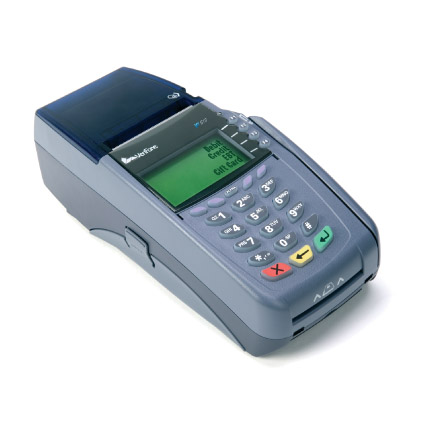 Приоритетное использование только динамических методов аутентификации карты, SDA более уязвим
Запрет Fallback транзакций на банковских ТУ, Fallback транзакции со стороннего ТУ отклоняются в  процессинге
Запрет оффлайн транзакций
Сторонние приложения на отдельном чипе или в отдельном разделе чипа без взаимодействия
Функционал передачи команд карте во время транзакции не используется
О стоимости внедрения
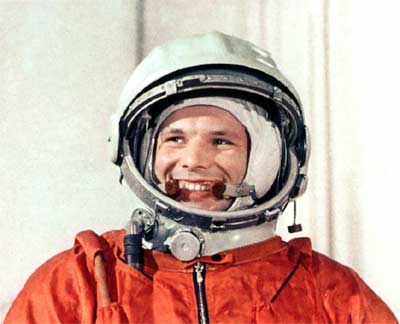 Стоимость миграции для Банка Возрождения составила 0 рублей, но это было 10 лет назад
Задача бизнеса - Интересный бизнес-проект, продвигающий не только Банк, но и МПС -> Компенсации миграции от МПС 
Понижение комиссий за транзакции по чиповым картам
Скидки от поставщиков оборудования, услуг  
Стоимость внедрения для каждого Банка может сильно различаться (50k$; 250k$ 500k$;.....)
Преимущества
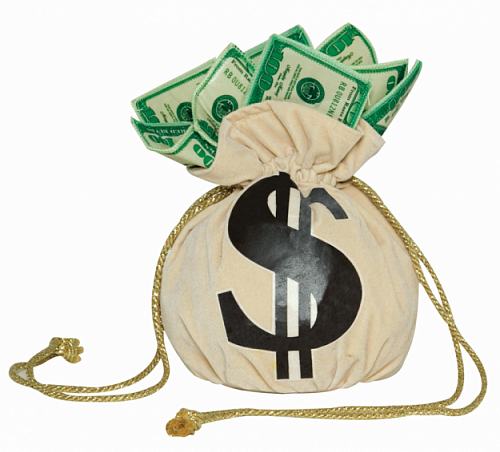 Правила Chip Liability Shift для региона CEMEA вступили в силу одними из первых, претензионный цикл не вызывает проблем
Повышение безопасности -> Повышение доверия со стороны клиентов
Повышение безопасности -> Снижение уровня мошенничества
Преимущества
Возможность реализации новых проектов - социальных карт, технологий CAP/DPA, 3D Secure, iGlobe – что делает привлекательным бизнес на основе банковских карт
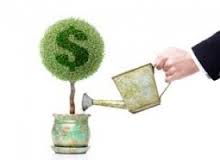 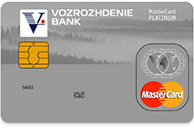 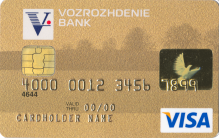 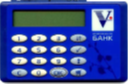 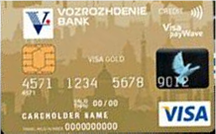 2013- Эмиссия: iGlobe
2012 - Услуга:  3D Secure
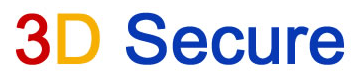 2010 - технология CAP/DPA
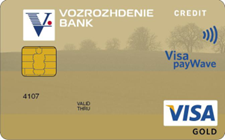 2011 - Эмиссия: payWave
2005 - Эмиссия: бензиновый кошелек
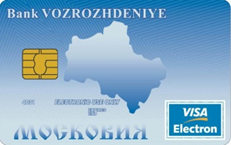 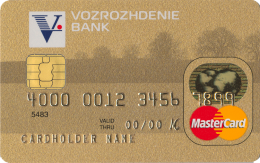 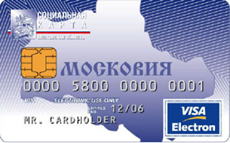 2004 - Эмиссия: социальная карта
2002 – эмиссия карт VISA
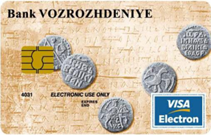 2005 – эмиссия карт MasterCard
Выводы
Мошенничество с чиповыми картами более затратное для преступников, чем атаки на магнитные карты и CNP-атаки. Злоумышленники будут использовать более простые варианты, пока будет такая возможность
В условиях массовой миграции на чип, оставаться на магнитных технологиях, значит повышать риски компрометации именно «ваших» карт
EMV-технологии не панацея -> необходим комплексный подход (3D-Secure, антифрод-системы)
Стараться не просто перейти на чип, но попробовать реализовать бизнес-проекты
Ларионов Анатолий Петрович
Заместитель начальника Службы информационной безопасности Банка Возрождения

Кауц Алексей Викторович 
Заместитель Начальника Департамента банковских карт Банка Возрождения
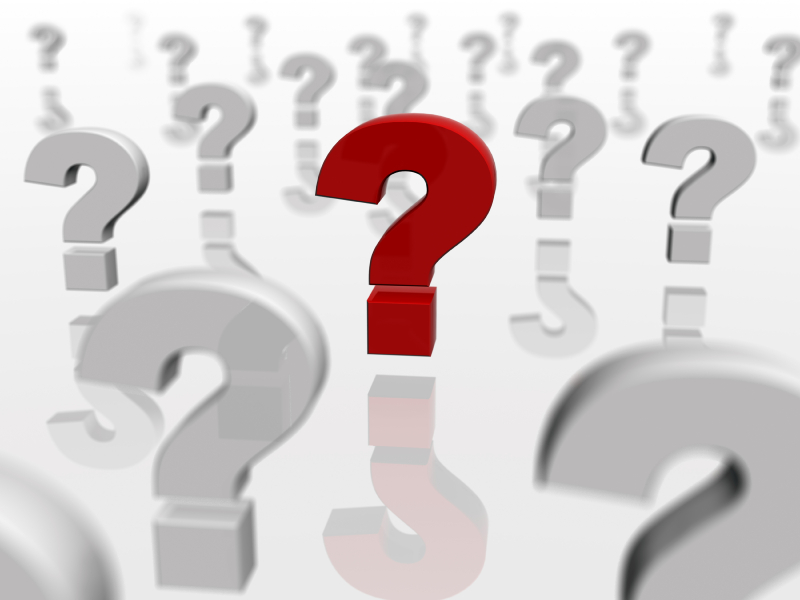 Плетнев Леонид 
CISM, CISA, PCI QSA
Департамент консалтинга и аудита 
Компании ИНФОРМЗАЩИТА
 +7(495) 980-2345
 +7(926) 411-4100
l.pletnev@infosec.ru
www.infosec.ru